Seminář EBŽI - jaro 2023
A. Žákovská, K. Tomanová
Účast
Jaro 2023 – 14 seminářů

Odborníci: 		80 % = 11 účastí*
Učitelský směr: 	60 % = 8 účastí*



Tabulka s účastmi
*Studentské stáže, dlouhodobá nemoc – individuální domluva
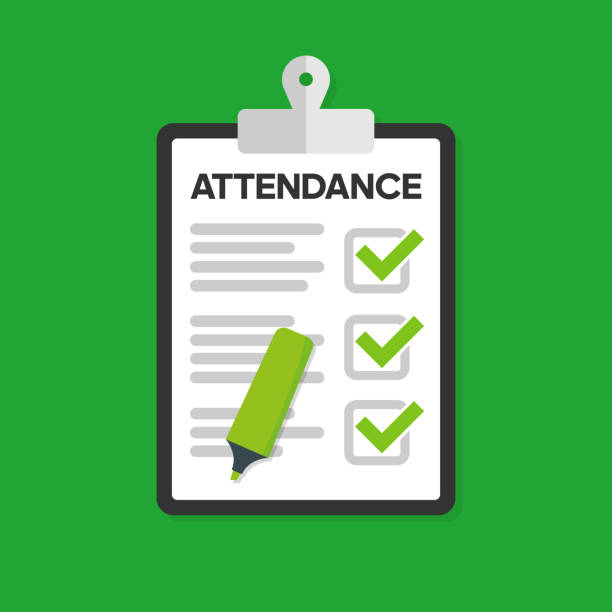 Dotazy
2 dotazy/semestr
Trénink vnímání tématu
Trénink vystoupení z komfortní zóny 
Trénink pro vystupující odpovídat bez přípravy, posouzení diskuze


Při pokládání dotazu se představte
Tabulka s dotazy
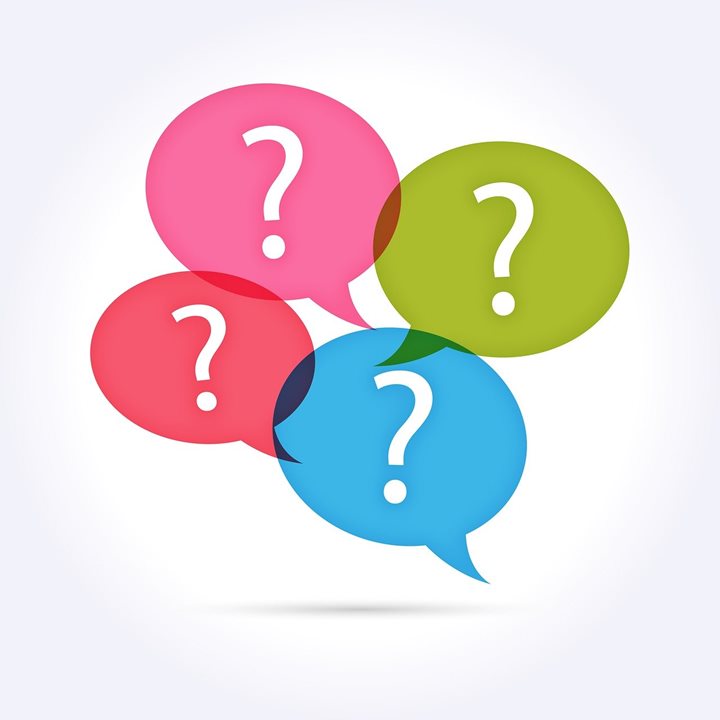 Přednášky
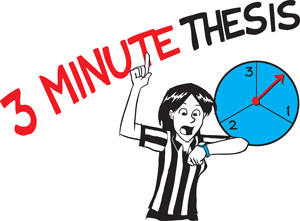 Nesoutěžní – 4. ročník 
Krátký formát tzv. Flesh talks, 3MT (o soutěži odkaz, osobní zkušenost tady, 11 tipů tady)
Pohovory, posterové sekce

Soutěžní –  3. ročník (Cellbio, EBŽI)
Nácvik na obhajobu
10 min + 5 min diskuze
Zpětná vazba a hodnocení publikem
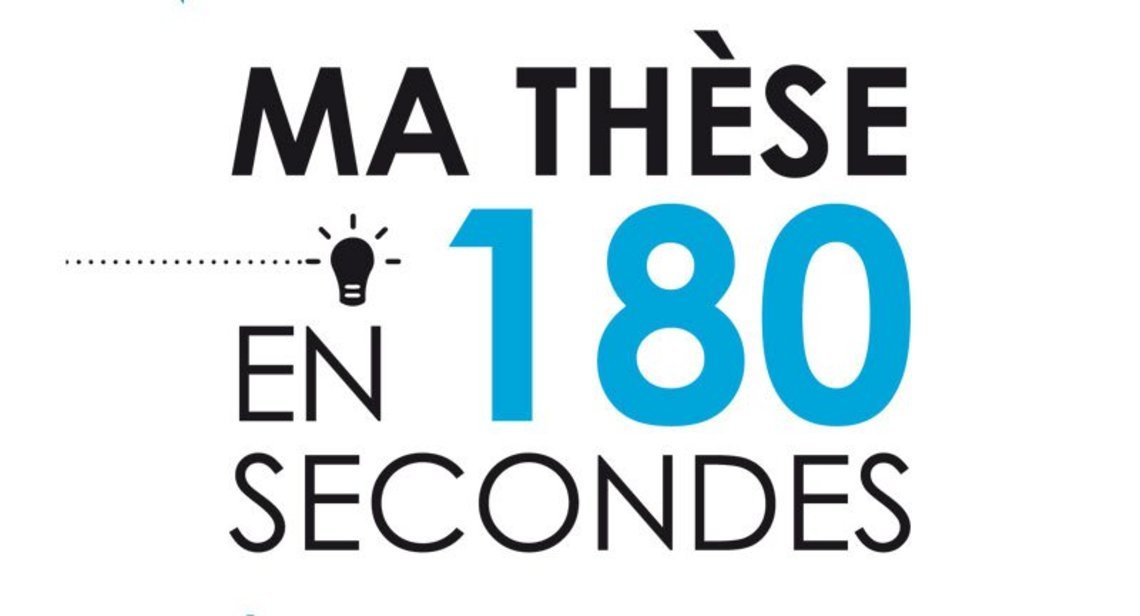 Předběžný program
15. 2. 		Úvod, podmínky semináře
		Prof. Sedmera (Anatomický ústav 1. LF UK, Praha): Experimentální 			embryologie srdce aneb cesta tam a zase zpátky
22. 2.		nejspíš resty z podzimu 2022
		AI ve vědě – dr. Urík, dr. Šebej (RECETOX) + debata
1. 3.		Jak přednášet – stručně (KT?), resty z podzimu
		S. Sladeček – dánská zkušenost?

8. 3. – 22. 3.	Flesh talks
29. 3. – 12. 4.  Soutěž buněčná biologie
19. 4. – 10. 5. Soutěž EBŽI

17. 5. 	Závěr, vyhlášení vítězných přednášek
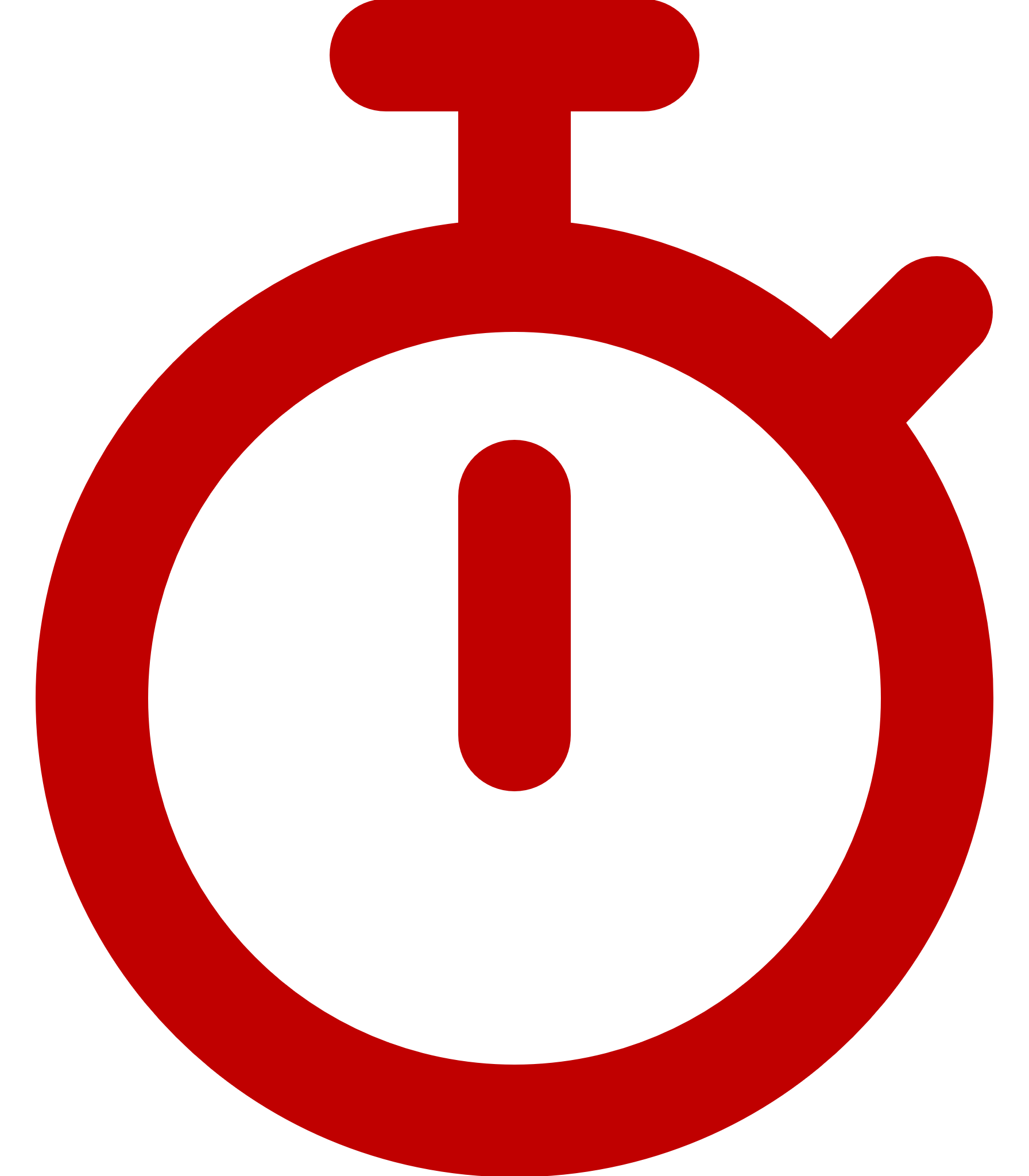 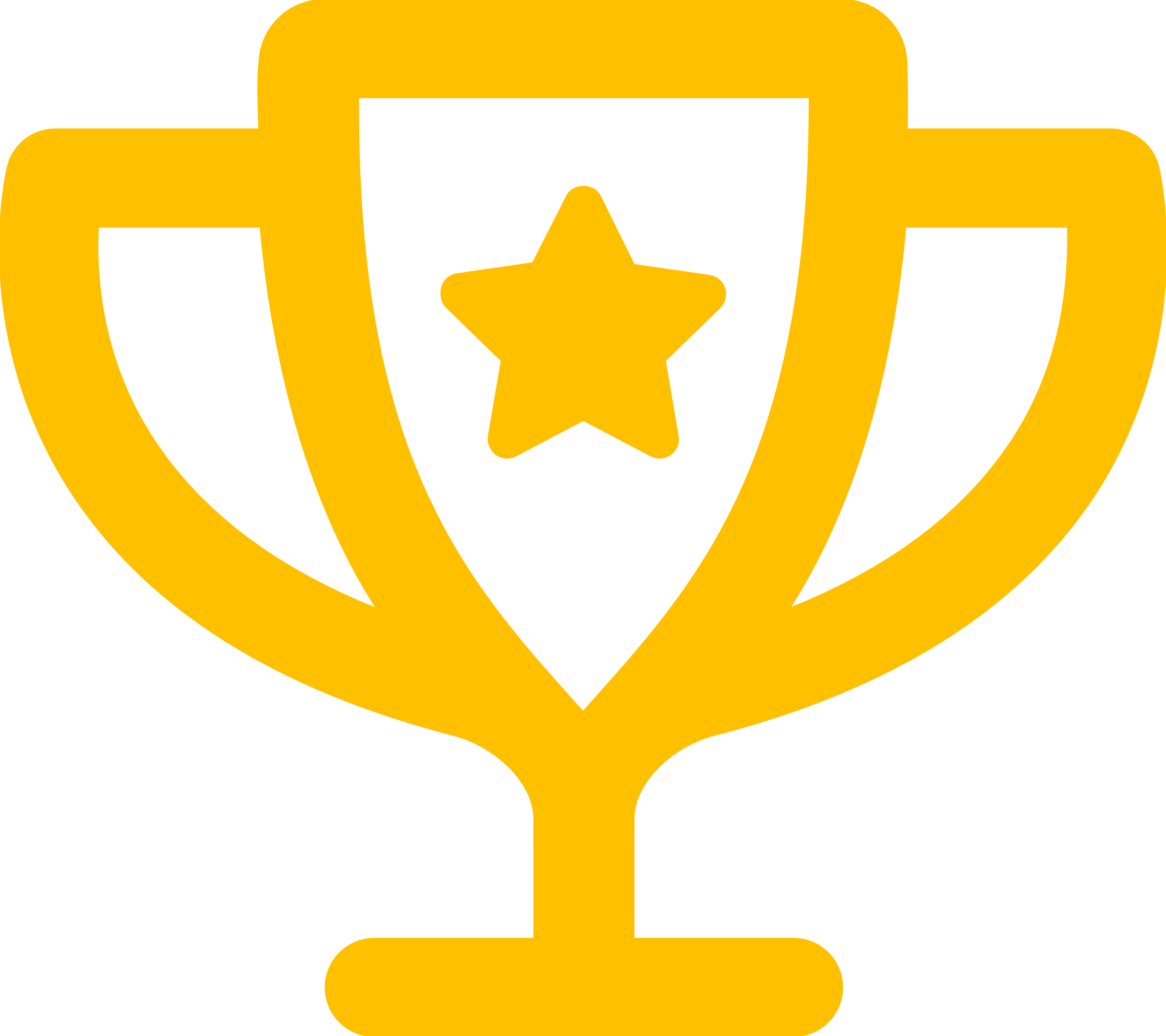